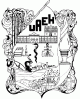 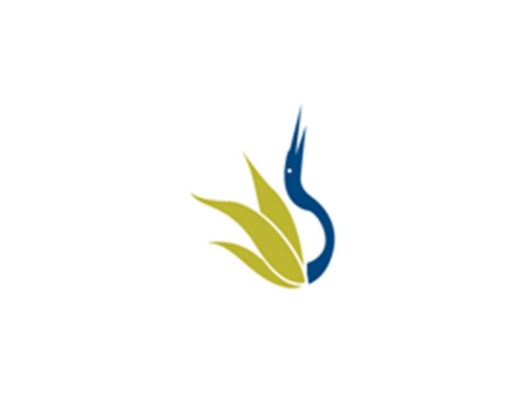 UNIVERSIDAD AUTÓNOMA DEL ESTADO DE HIDALGO
ESCUELA SUPERIOR DE ZIMAPÁN
Licenciatura en Derecho

Tema: Be going to

L.E.L.I. Paulina Trujillo Castillo

Enero – Junio 2014
Tema: Be going to

Resumen (Abstract)

One of the most common form to talk about the future us Be going to. In the following presentation, it is possible to observe, its uses, forms and examples.
Una de las formas mas comunes para hablar acerca del ftro es Be going to. En la siguiente presentación, es posible observar sus usos, formas y algunos ejemplos.
Palabras clave: (keywords)

Am, is ,are, future, prediction, tomorrow, soon, next.
Soy/ estoy, es/ esta, son/ estan, predicción, pronto, siguiente.
Objetivo general:

El alumno podrá expresar eventos, sueños, expectativas y ambiciones, y de manera breve dar su opinión acerca de planes futuros, preferencias.
El alumno podrá describir experiencias y eventos sucedidos en un pasado indefinido acerca de temas comunes en contextos tales como el trabajo, la escuela, y de esparcimiento; estableciendo la duración de los mismos. 
El alumno podrá expresar la duración de eventos y su propósito.
Nombre de la unidad:

UNIDAD 5: Into the future


Objetivo de la unidad:

Al culminar la unidad, el alumno será capaz de hablar de planes e intenciones futuros. Asimismo entenderá artículos de revistas y entrevistas.
Tema:

1.2 Hablar de planes futuros, previamente decididos.

Introducción:

When we want to talk about the future we can use mainly two forms: future simple with will and be going to.
Be going to  can be very useful to talk about future plans which are already decided.
Desarrollo del Tema:
We use be going to: 

To talk about the future.
Is a prediction based on what we know or think is going to happen very soon.
To talk about our plans for the future.
Positive form
Subject + am + going to + infinitive
is
are
For example:
I’m going to study
Negative form
Subject + am not + going to + infinitive
isn’t
aren’t
For example:
He isn’t going to play
Interrogative form
Am + subject + going to + infinitive
Is
Are
For example:
Are they going to come?
FUTURE TIME EXPRESSIONS
Tomorrow
Soon
Next
The day after tomorrow
Note:
I am going to do something = I have already decided to do it. Examples:
There’s a film on TV tonight. Are you going to watch it?
No. I’m tired. I’m going to bed early.
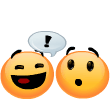 he decided to go to bed early tonight.
I heard Ruth has won some money. What is she going to do with it?
She’s going to buy a new car.
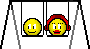 You can also say that “something is going to happen” in the future, for example:
Look at that black cloud! It’s going to rain!
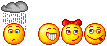 Bibliografía del tema:

Redston, C. Cunningham, G. (2005). Face2Face Pre-Intermediate Student’s Book. Cambridge, London. Cambridge University Press.

Redston, C. Cunningham, G. (2005). Face2Face Pre-Intermediate Workbook. Cambridge, London. Cambridge University Press.

Evans, V. Dooley, J. (2002).Enterprise Coursebook 1.Newbury, Berkshire. Express Publishing.

Evans, V. Dooley, J. (2002).Enterprise Workbook 1.Newbury, Berkshire. Express Publishing.